❋❋❋
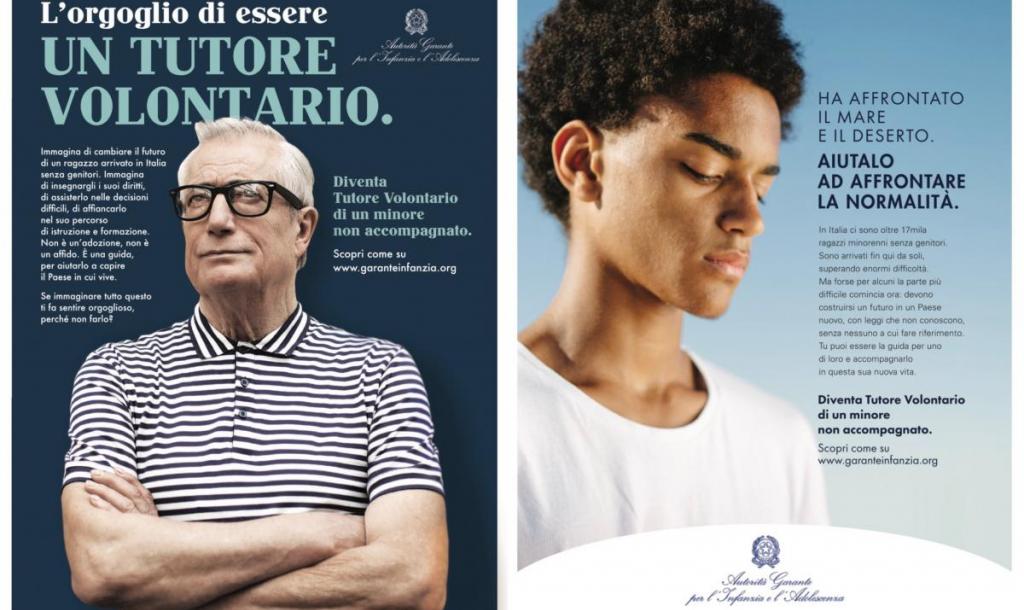 Diventare tutore volontario di 
minori stranieri non accompagnati
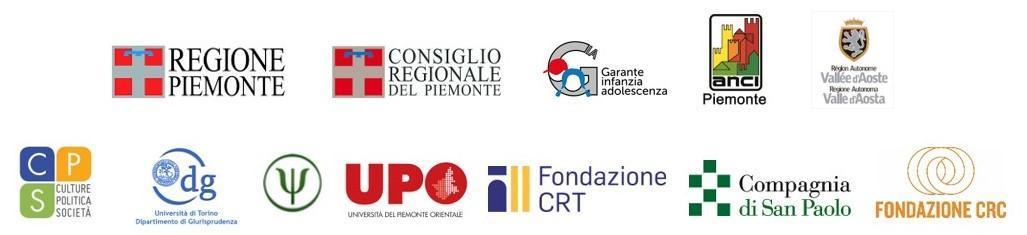 ❋❋❋
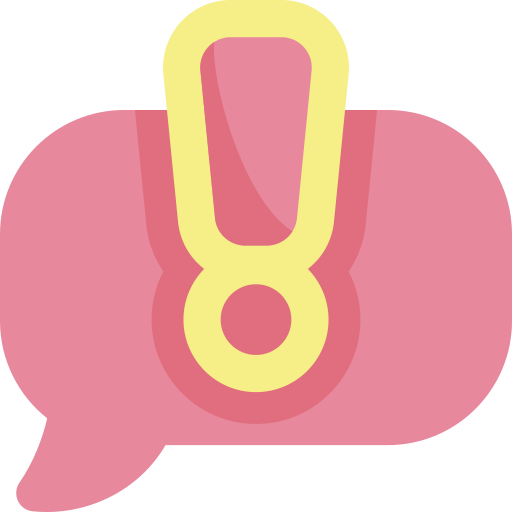 REQUISITI ESSENZIALI
Cittadinanza italiana o estera, purché si conosca adeguatamente la lingua italiana
1.
Residenza o domicilio nelle regioni Piemonte o Valle d’Aosta
2.
3.
Aver compiuto i 25 anni di età
4.
Diploma di scuola media superiore
Godere dei propri diritti civili e politici e non essere nelle situazioni ostative specificate nel bando pubblico  (punto 1 lett. f e g)
5.
http://www.cr.piemonte.it/dwd/organismi/garante_infanzia_adolescenza/2018/BANDO-nuova_privacy1-3-18.pdf
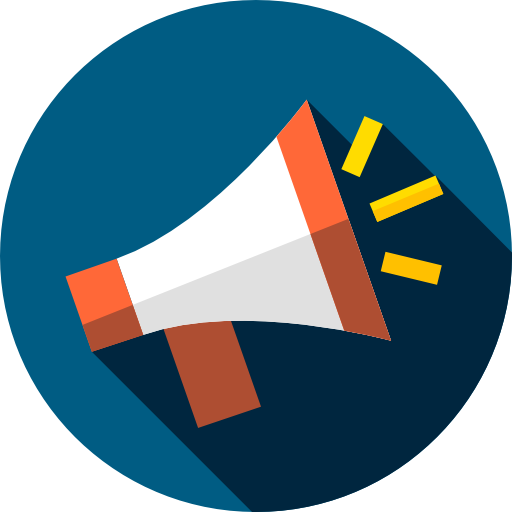 lettura del BANDO PUBBLICO 
del Garante per l’infanzia e l’adolescenza della Regione Piemonte
Step 1
http://www.cr.piemonte.it/dwd/organismi/garante_infanzia_adolescenza/2018/infanzia_modulo_domanda-bando_2-7-18(1).pdf
compilazione del MODULO di adesione al bando, da inviare a garante.infanzia@cr.piemonte.it correlato di copia di un documento di identità
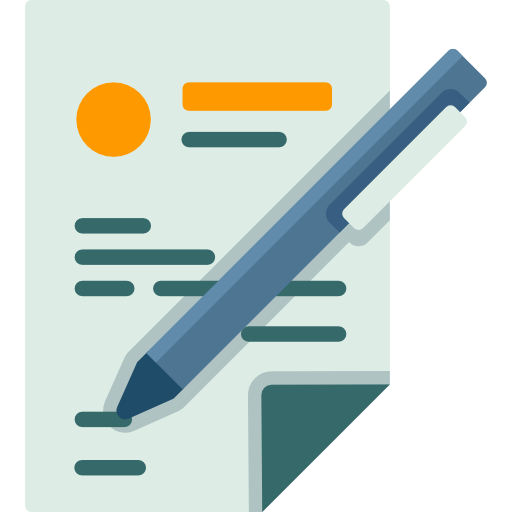 Step 2
Svolgimento di un COLLOQUIO conoscitivo con la Garante per l’infanzia e l’adolescenza
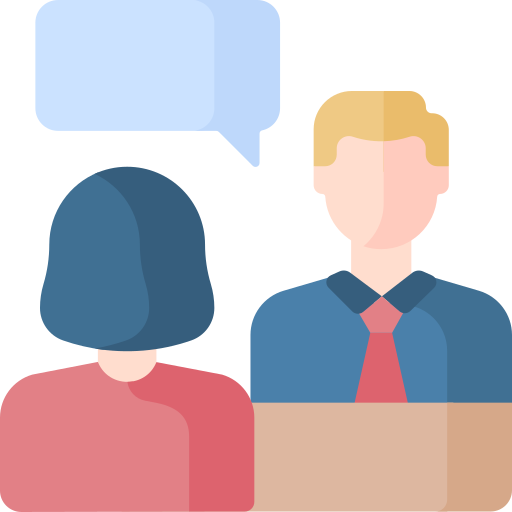 Step 3
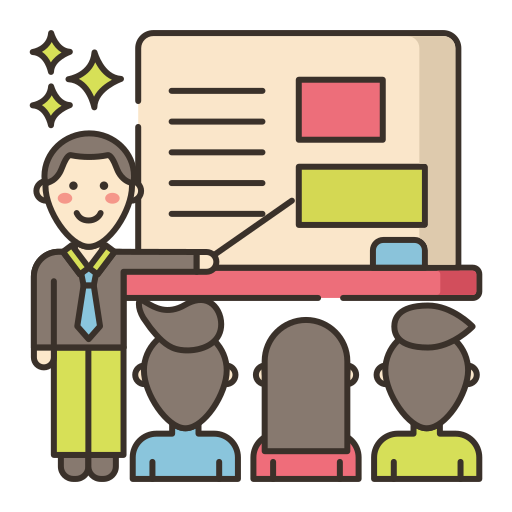 Partecipazione al CORSO DI FORMAZIONE OBBLIGATORIO della durata di 24 ore e superamento del TEST FINALE
Step 4
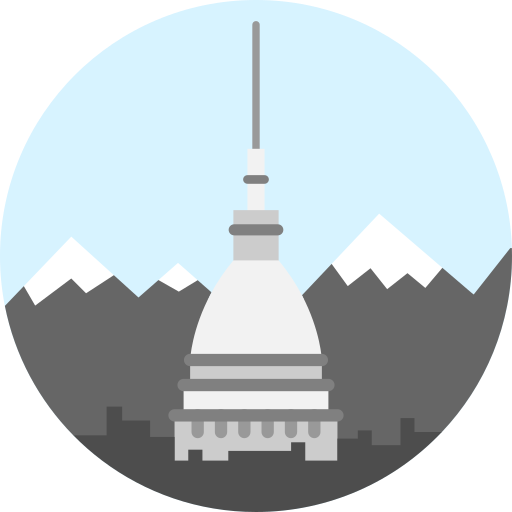 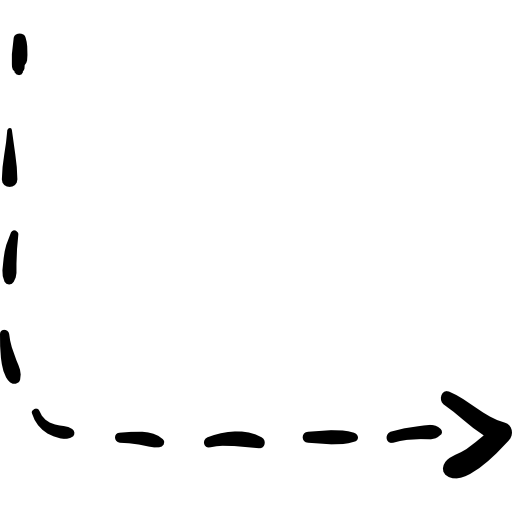 Presso il Campus Luigi Einaudi, Torino
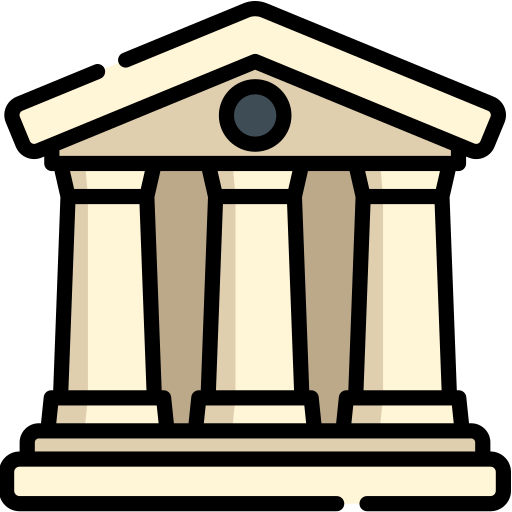 Iscrizione nell’  ELENCO DEI TUTORI VOLONTARI presso il Tribunale per i minorenni del Piemonte e della Valle d’Aosta
Step 5
CLICCAMI!
Video informativi
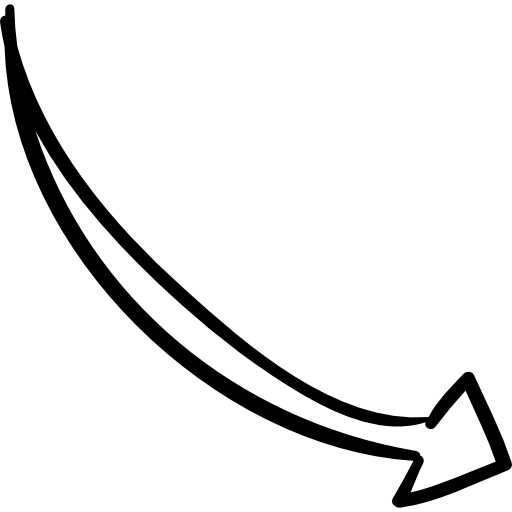 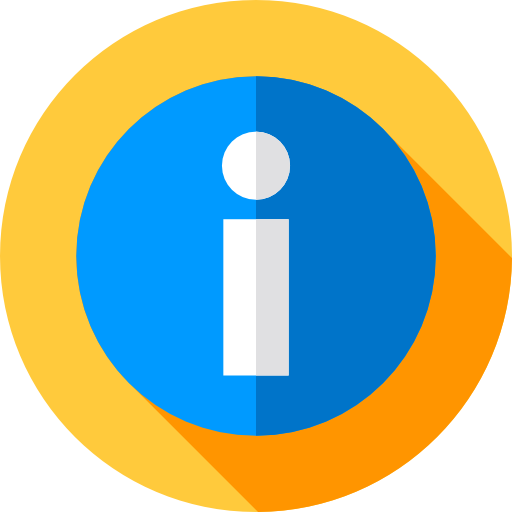 Chi è il tutore volontario
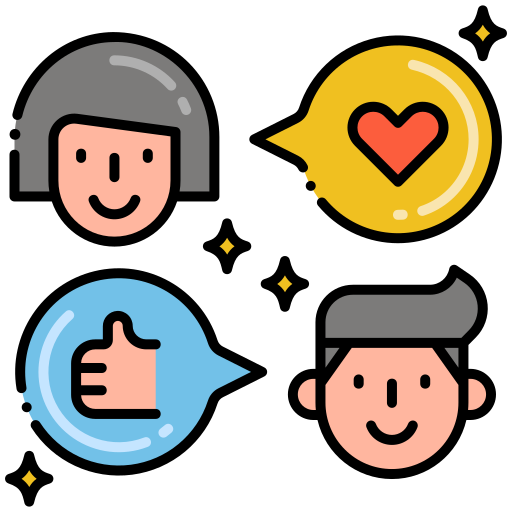 Testimonianze di un tutore e una tutrice
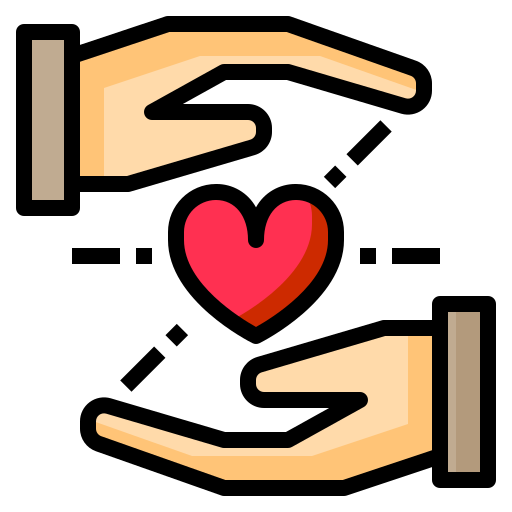 Intervista doppia di un tutore e del suo tutelato
…Per approfondire il tema della TUTELA e della 
RELAZIONE tra tutore/tutrice e tutelato/a…
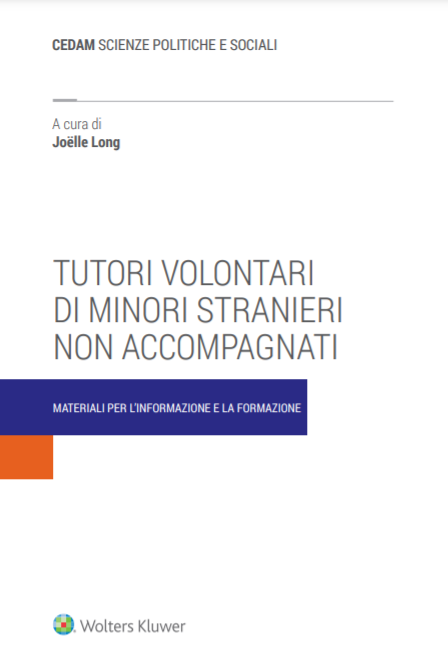 Tutori volontari di minori stranieri non accompagnati. Materiali per l'informazione e la formazione,  J. Long (a cura di) Wolters Kluwer, 2018
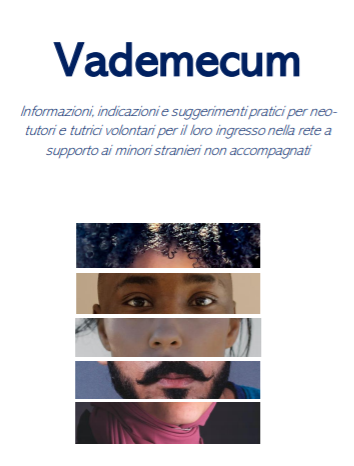 Vademecum per neotutori e neotutrici
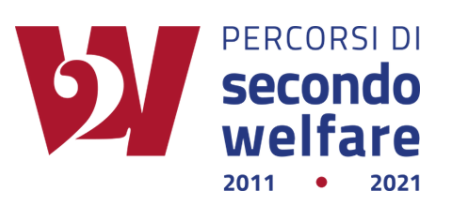 L’esperienza del gruppi di supporto ai tutori volontari nominati
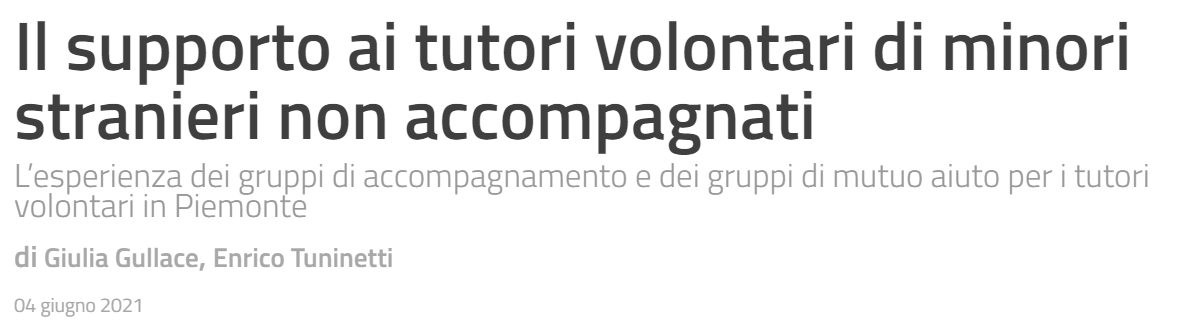 Per ogni informazione scrivi a garante.infanzia@cr.piemonte.it
o invia direttamente il modulo di adesione al bando pubblico.
TI ASPETTIAMO!
A cura di Giulia Gullace, Università degli Studi di Torino
Crediti immagini: www.flaticon.it